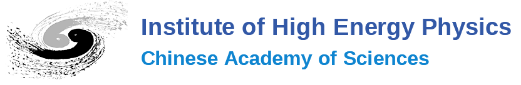 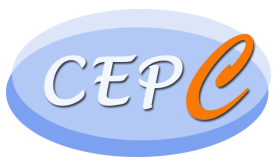 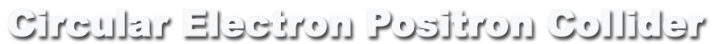 CEPC Collider ring lattice design
Yiwei Wang
for the CEPC Accelerator Physics Group
The Institute of High Energy Physics, Chinese Academy of Sciences 

The 2023 CEPC MDI workshop
30 March-1 April 2023, USC, Hengyang
Yiwei Wang
CEPC MDI workshop 2023
1
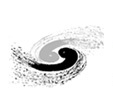 Overall design requirement of the CEPC collider ring
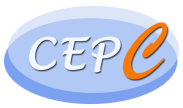 CEPC+SPPC complex
Tunnel in the arc regions
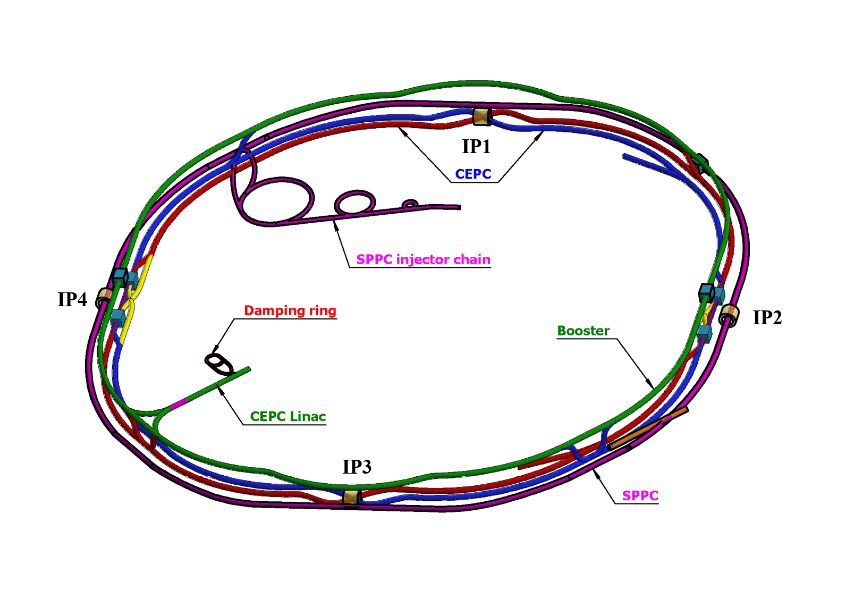 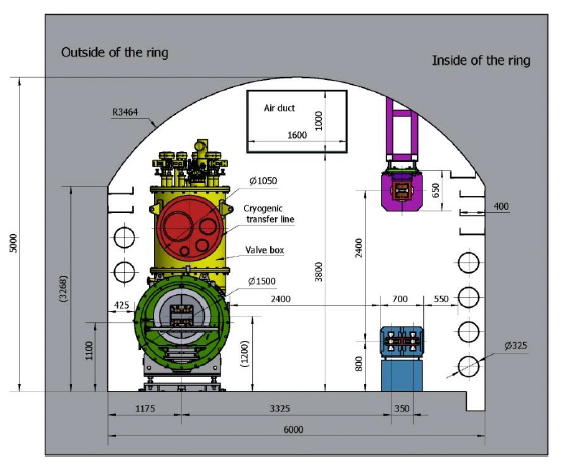 CEPC detectors
Yiwei Wang
CEPC MDI workshop 2023
2
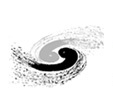 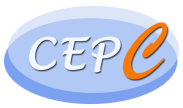 Lattice design of the CEPC collider ring
CEPC complex
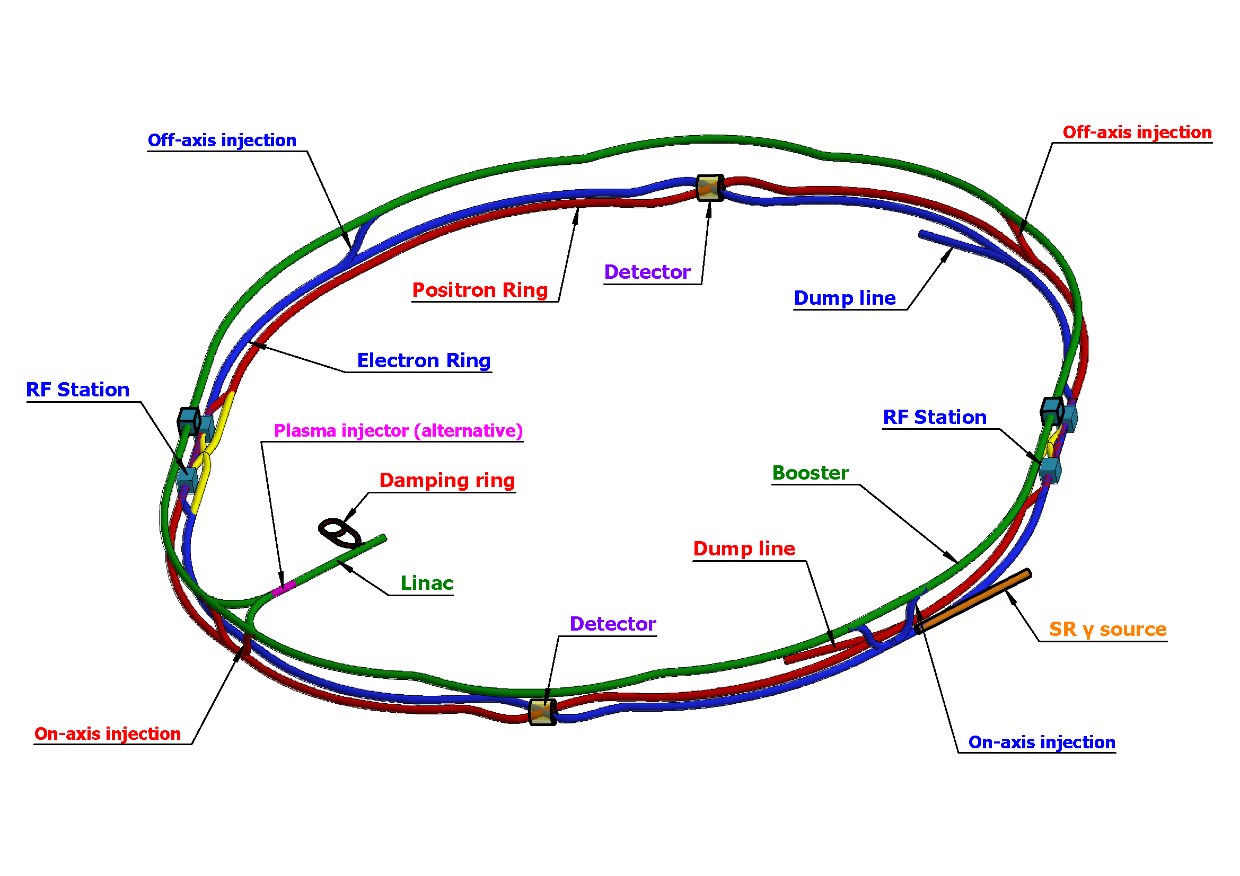 Basically 2 folded symmetry
8 arc sections
dual aperture dipole and quadrupole magnets
non-interleaved sextupoles
4 short straight section
on/off axis injection regions for different modes
beam dumping
2 interaction regions
crab waist collision
local chromaticity correction for the interaction region
asymmetric interaction region
2 RF acceleration regions
shared cavities for two beam @ ttbar, Higgs
flexible switching between compatible modes
Correction of sawtooth orbit
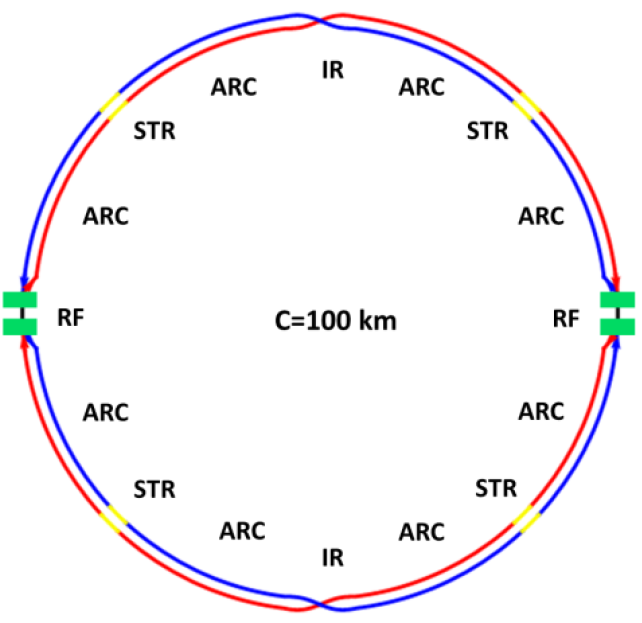 CEPC collider layout
*ref: CEPC-CDR; CEPC pre-CDR; K. Oide, arXiv:1610.07170; M. Zobov et al, Phys. Rev. Lett. 104, 174801(2010); A. Milanese, PRAB 19, 112401 (2016);
Yiwei Wang
CEPC MDI workshop 2023
3
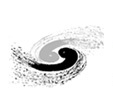 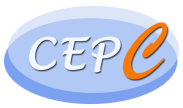 Machine parameters of CEPC
*CEPC AP group, TDR draft ch 4.1
Yiwei Wang
CEPC MDI workshop 2023
4
CEPC TDR luminosity checked by 
beam-beam simulations
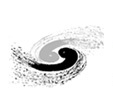 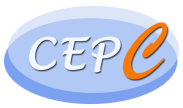 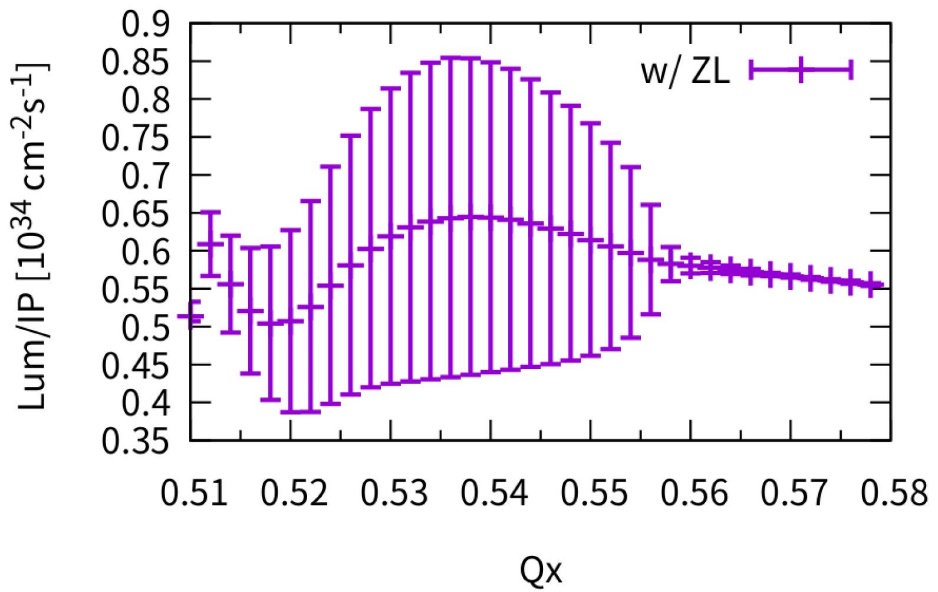 Y. Zhang
ttbar
Higgs
Qx
Qx
Higgs : 5*10^34/cm^2/s (BB Simulation)
5*10^34/cm^2/s (Parameter table)
ttbar: 0.55* 10^34/cm^2/s (BB Simulation)
0.5*10^34/cm^2/s (Parameter table)
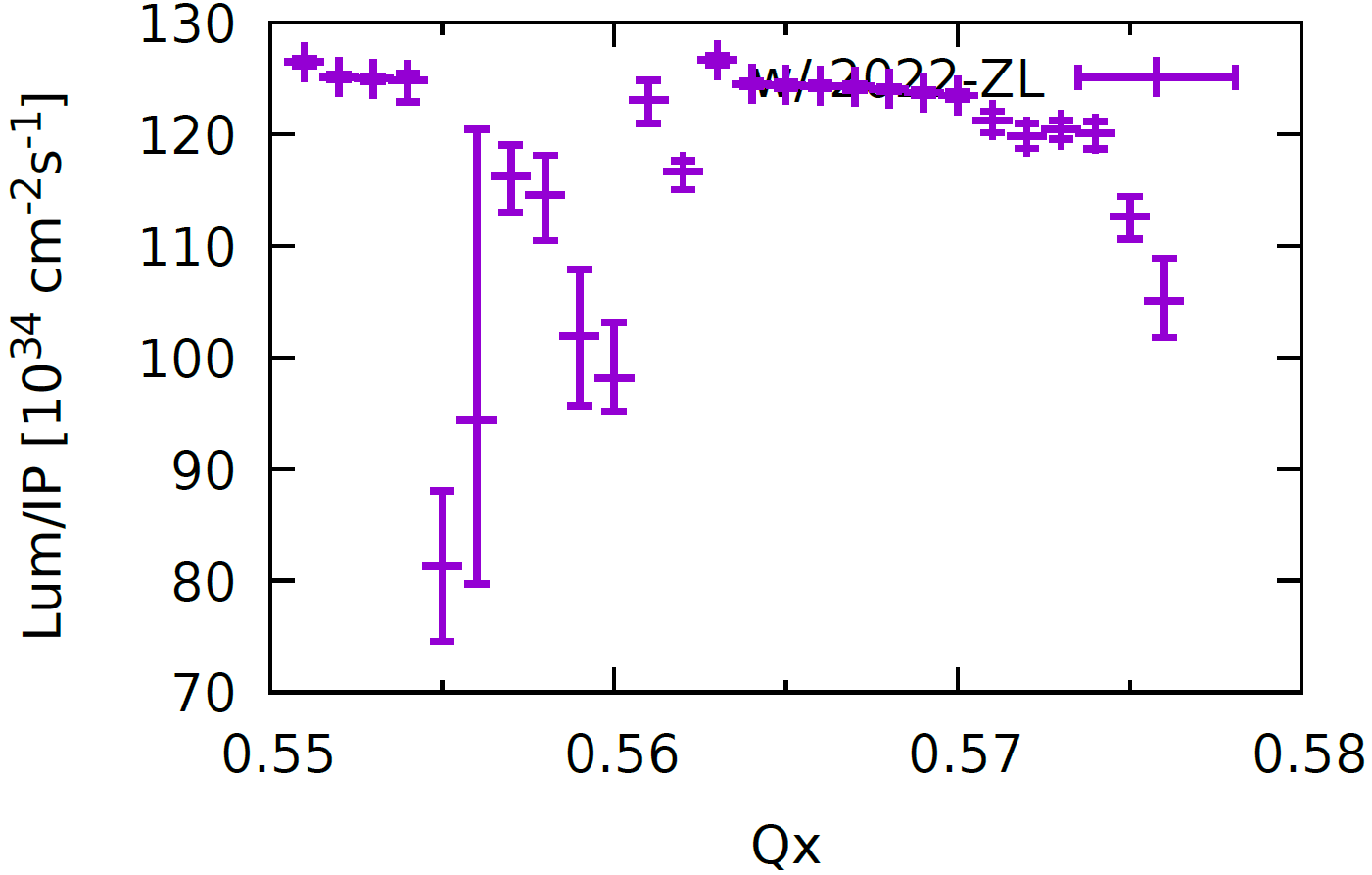 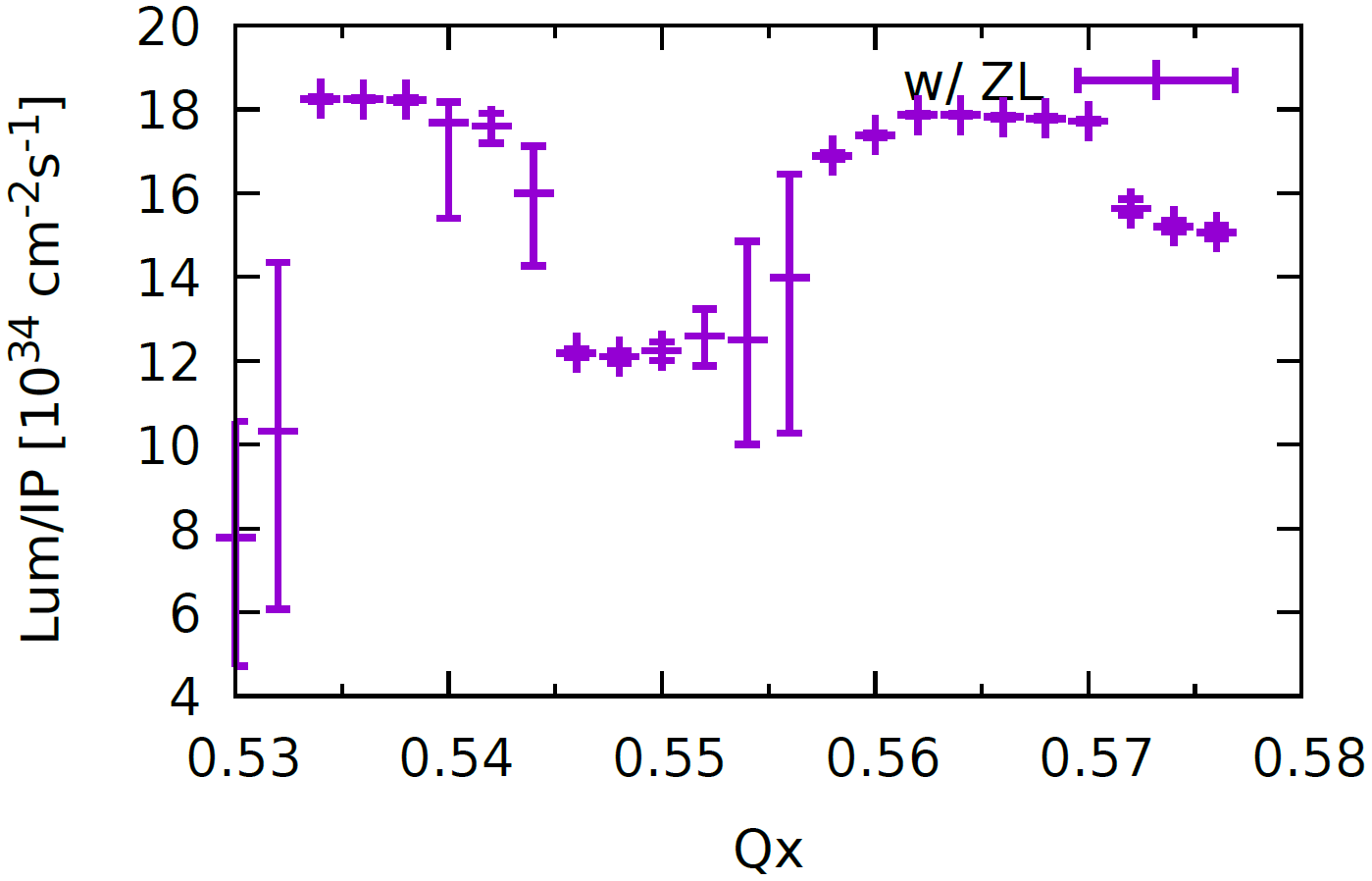 Z
W
Qx
Qx
Z-pole : 125*10^34/cm^2/s (BB Simulation)
115*10^34/cm^2/s (Parameter table)
W-pole : 18*10^34/cm^2/s (BB Simulation)
16*10^34/cm^2/s (Parameter table)
Yiwei Wang
CEPC MDI workshop 2023
5
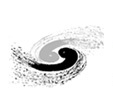 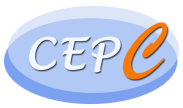 Interaction region for all modes
Crab waist collision, local chromaticity correction, asymmetric interaction region
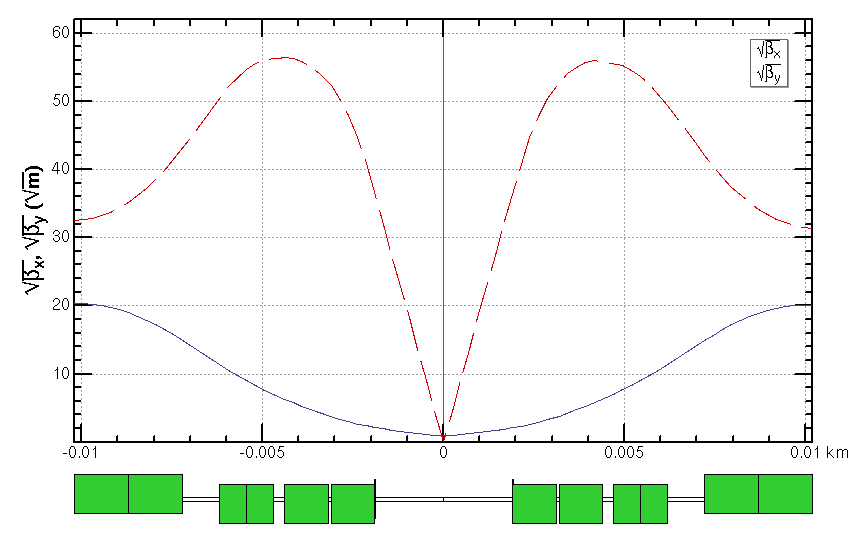 ttbar
Strength of other modes doesn’t exceeded the one of Higgs mode.
Q3BIRD
Q3AIRD
Q2IRD
Q2IRU
Q1AIRU
Q1AIRD
Q1BIRD
Q1BIRU
Q3AIRU
Q3BIRU
*ref: Y. Cai, IAS2016, HKUST; K. Oide, arXiv:1610.07170;
P. Raimondi, Proc. of the 2nd SuperB Workshop, Frascati, March 2006；M. Zobov et al, Phys. Rev. Lett. 104, 174801(2010);
CEPC MDI workshop 2023
6
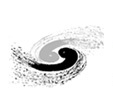 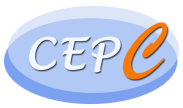 Interaction region for all modes (cont.)
Crab waist collision, local chromaticity correction, asymmetric interaction region
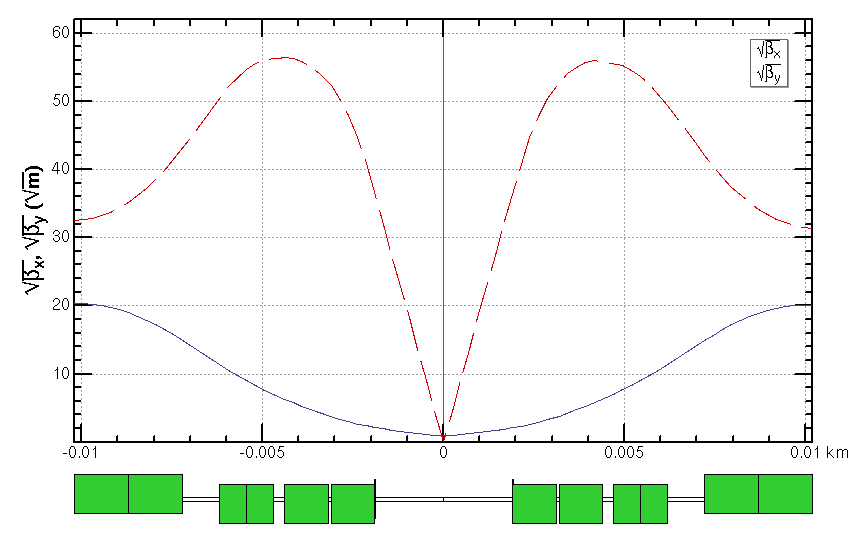 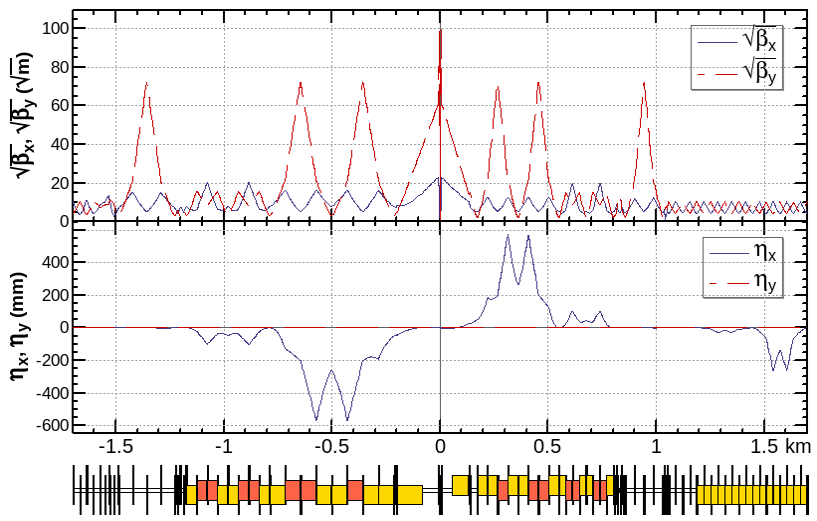 ttbar
CCX
CCY
CW
FT
beam
a pair of chromatic sextupoles in CCY
Strength of other modes doesn’t exceeded the one of Higgs mode.
Q3BIRD
Q3AIRD
Q2IRD
Q2IRU
Q1AIRU
Q1AIRD
Q1BIRD
Q1BIRU
Q3AIRU
Q3BIRU
*ref: Y. Cai, IAS2016, HKUST; K. Oide, arXiv:1610.07170;
P. Raimondi, Proc. of the 2nd SuperB Workshop, Frascati, March 2006；M. Zobov et al, Phys. Rev. Lett. 104, 174801(2010);
CEPC MDI workshop 2023
7
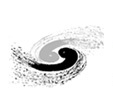 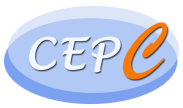 CEPC TDR RF Layout
Jiyuan Zhai, Yiwei Wang
Stage 1
H/W/LL
-
Z (and HL
-
H/W upgrade)
：
1st priority of the Higgs running and flexible switching
Low cost at early stage
Get high luminosity for all modes
Stage 2
HL
-
H/W/Z (HL
-
Z upgrade)
：
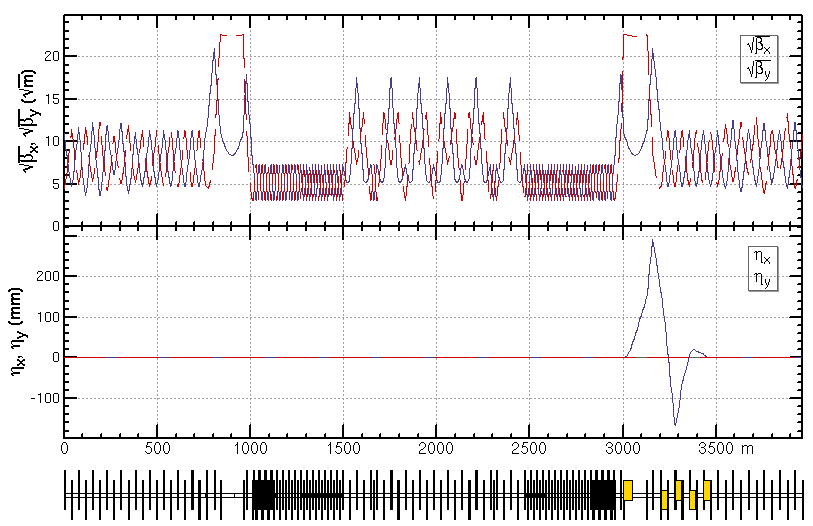 Stage 1 (H/W run) 
Layout and parameters are same with CDR except longer central part
Medium or low luminosity at Z
Stage 2 (HL-Z upgrade)
Move Higgs cavities to center and add high current Z cavities.
By-pass low current H cavities.
Stage 3(ttbar upgrade)：
Add ttbar cavities (low current, high gradient, high Q)
Nb3Sn@4.2 K or others to significant reducing the cost of cryo-system and AC power.
Stage 3
HL
-
H/W/Z/ttbar (ttbar
-
upgrade)
：
H
Z
ttbar
Outer Ring
Outer Ring
Outer Ring
650 MHz 2
-
cell cavity
650 MHz 5
-
cell cavity
650 MHz 1
-
cell cavity
H
H
H
Z
Z
H
H
H
Z
Z
ttbar
Peak luminosity at different stages with SR power up to 50MW/beam
6 cavities in 1 CM
4 cavities in 1 CM
1 cavity in 1 CM
Inner Ring
Inner Ring
Inner Ring
Yiwei Wang
CEPC MDI workshop 2023
8
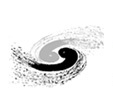 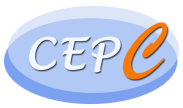 ARC region for all modes
Z and W modes need larger momentum compaction factor p and thus larger emittance εx, Qs
To suppress the impedance induced instability at Z mode
To increase stable tune area if considering beam-beam effect and impedance consistently at W and Z modes
stable tune area with both beam-beam and impedance  (Z mode 90/90)
Microwave instability
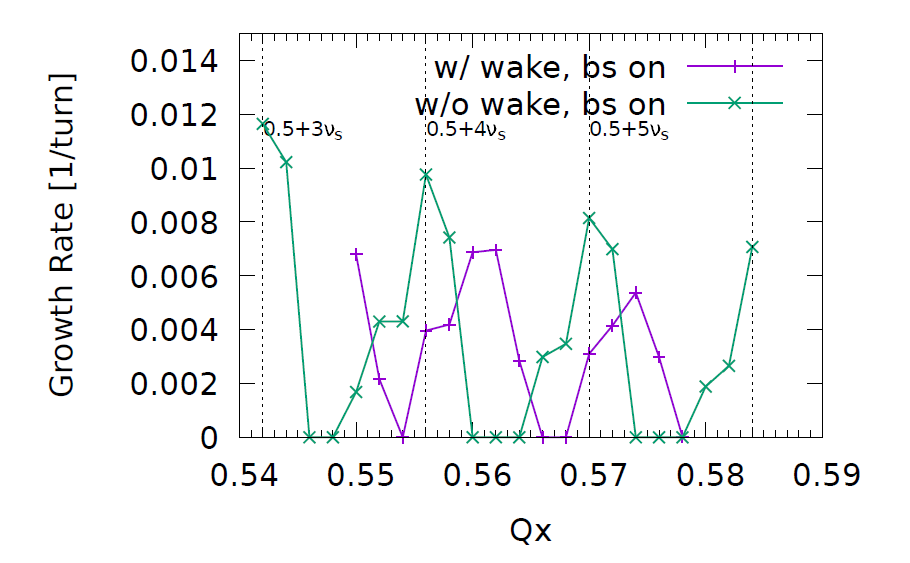 Yuan Zhang
Na  Wang, 
CEPC Day, March 2020
Phase advance reduced from 90 to 60 for W and Z modes
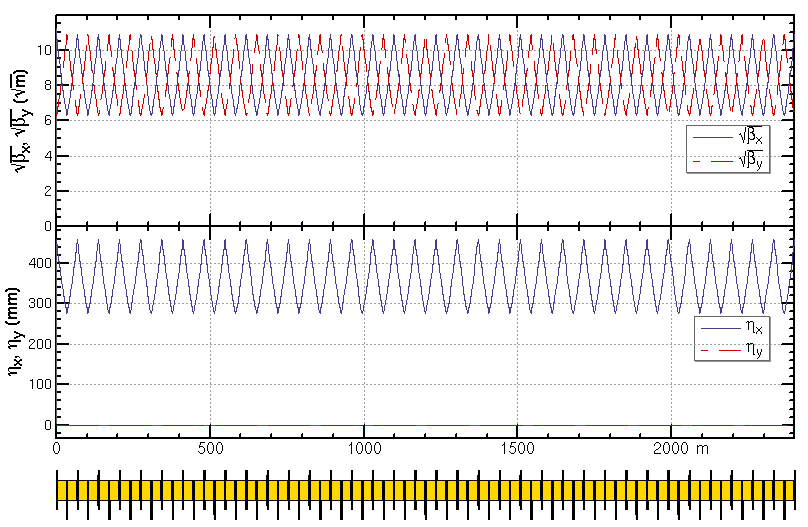 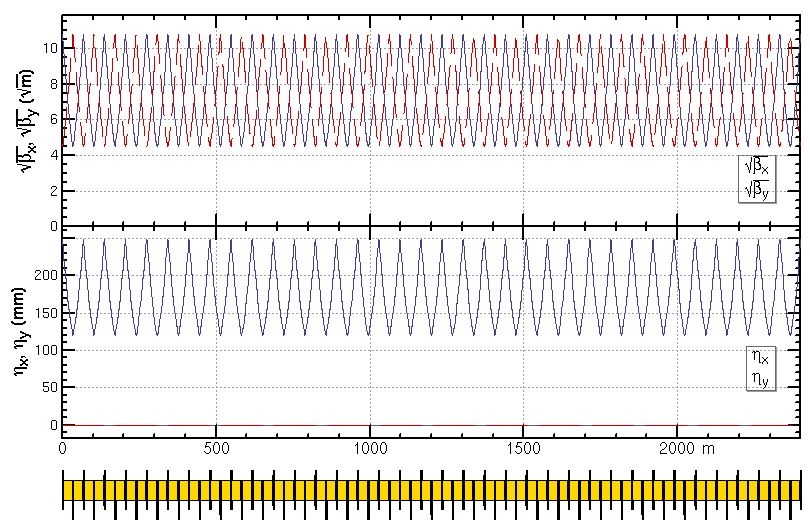 W/Z mode 60/ 60
H/ttbar mode 90/ 90
Yiwei Wang
CEPC MDI workshop 2023
9
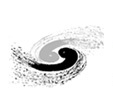 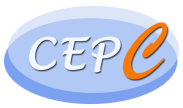 Optimization of ARC aberration for Higgs/ttbar modes
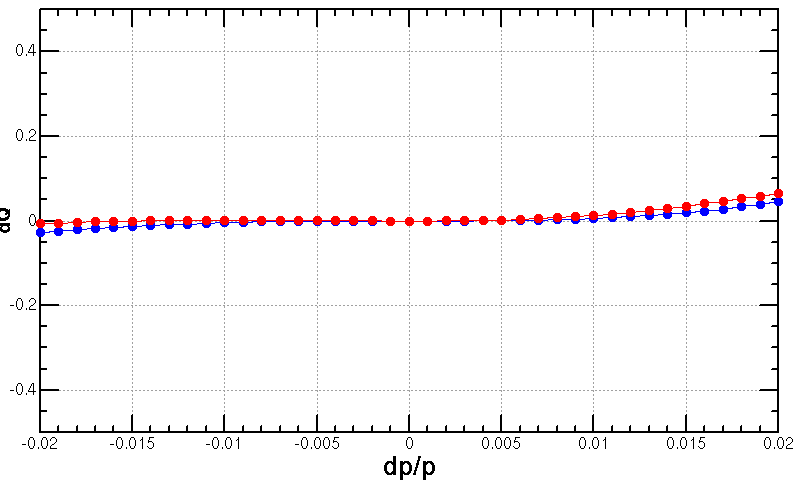 Q’’=9, 145
2nd order chromaticity is a main aberration for the optimization of momentum acceptance with one –I sextupole pair scheme.
In previous versions, 2nd order chromaticity generated in the ARC region are corrected with IR knobs (phase advance or K1).
However, the IR  knobs will generate distortions at IP (beta, alfa and dispersion) especially for the horizontal plane.
A lattice with four –I sextupole pairs scheme for Higgs & ttbar modes 
much less 2nd order chromaticity for the horizontal plane
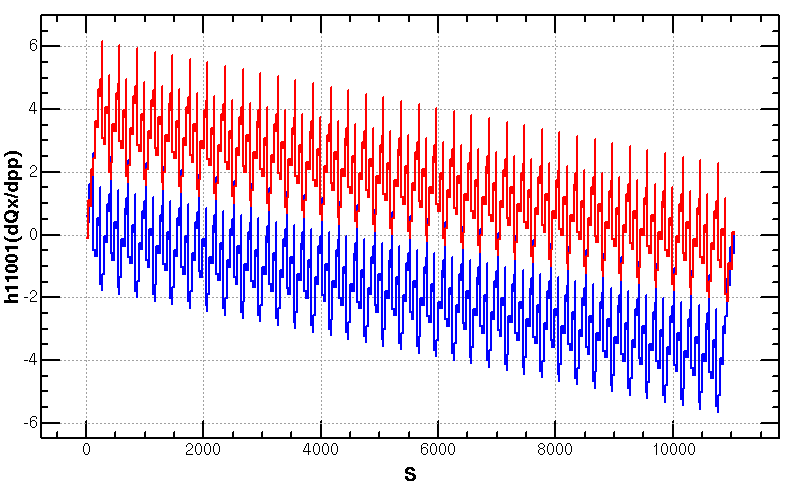 Scheme with one –I sextupole pair
Proposed by K. Oide
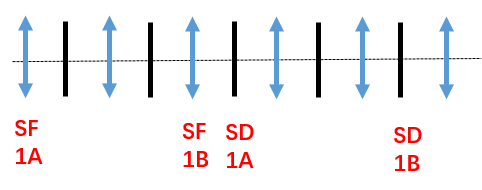 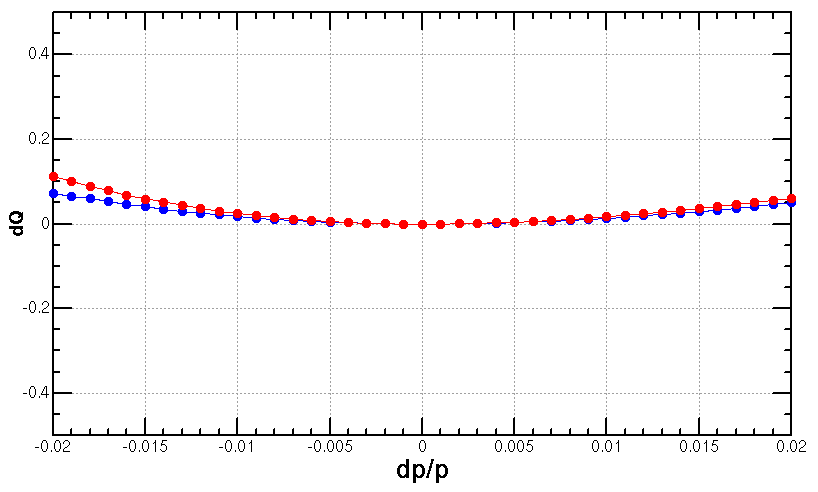 Q’’=313, 410
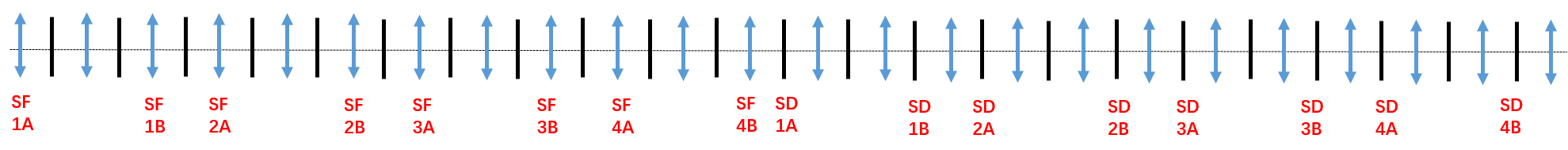 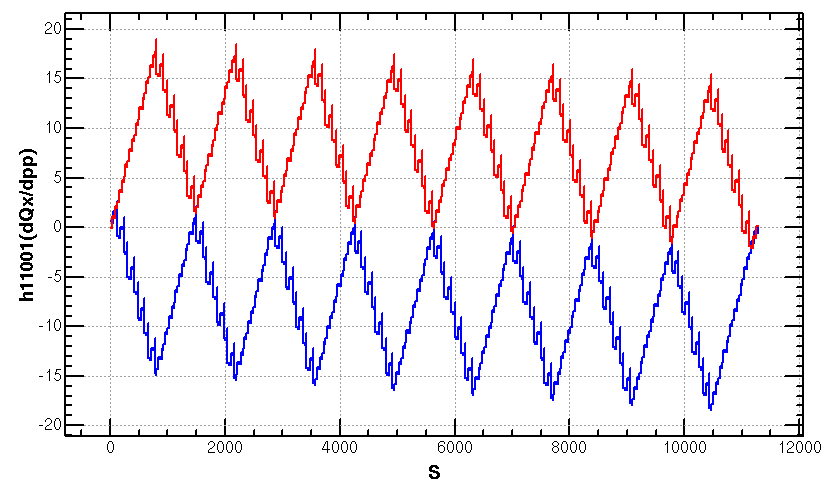 Scheme with four –I sextupole pairs
Proposed by Tianjian Bian
Yiwei Wang
CEPC MDI workshop 2023
10
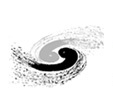 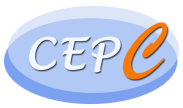 Optimization of ARC aberration for 
W/Z modes
The distribution of sextupoles for Higgs & ttbar mode allowed to select –I sextupole pairs for W &Z mode.
6*6=36 cases for 23 cells
There are much more combinations if choose different cases in each arc section (184 cells)
-I
-I
-I
-I
2nd and 3rd order dQ@dp/p=1% in x, y
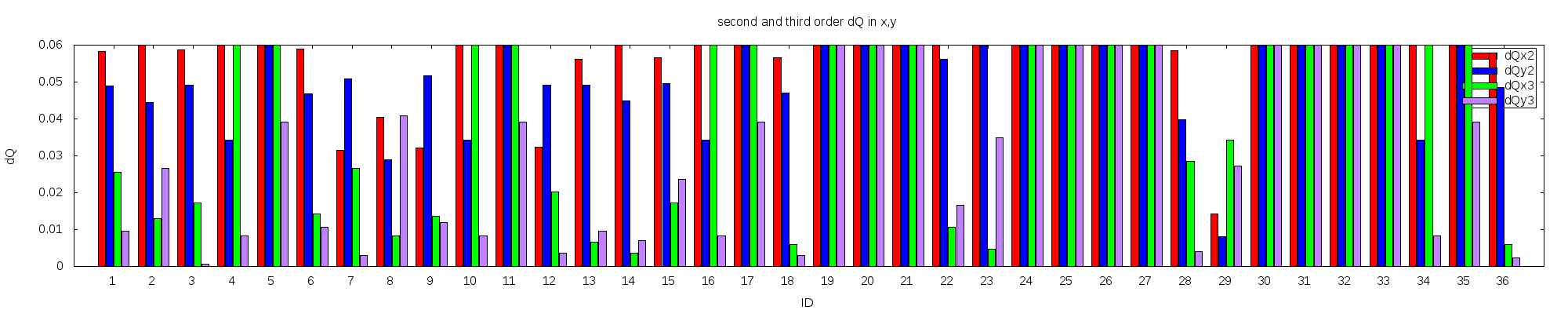 @ dp/p=1%
SF
1A
SF
4B
SD
1A
SF
1B
SF
2A
SF3A
SF
4A
SF
2B
SF
3B
SD
4B
SD
1B
SD
2A
SD3A
SD
4A
SD
2B
SD
3B
Yiwei Wang
CEPC MDI workshop 2023
11
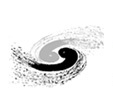 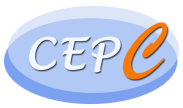 Optimization of ARC aberration for 
W/Z modes (cont.)
Cancellation of main aberration has period of 23*3 cells.
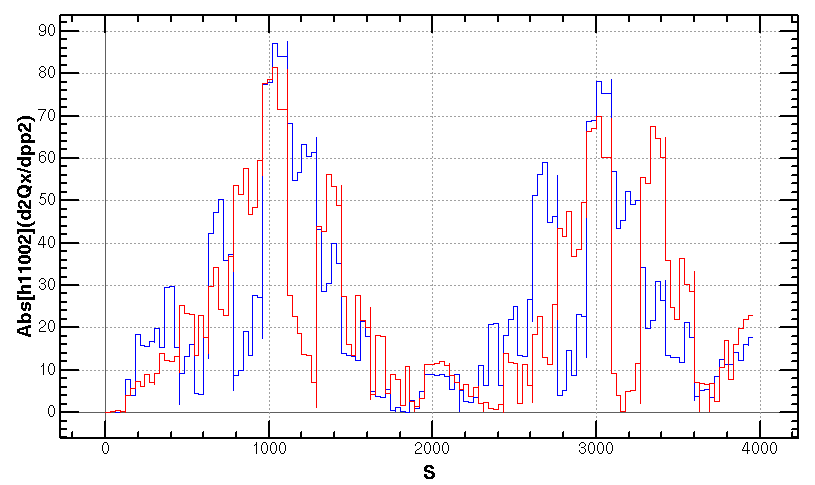 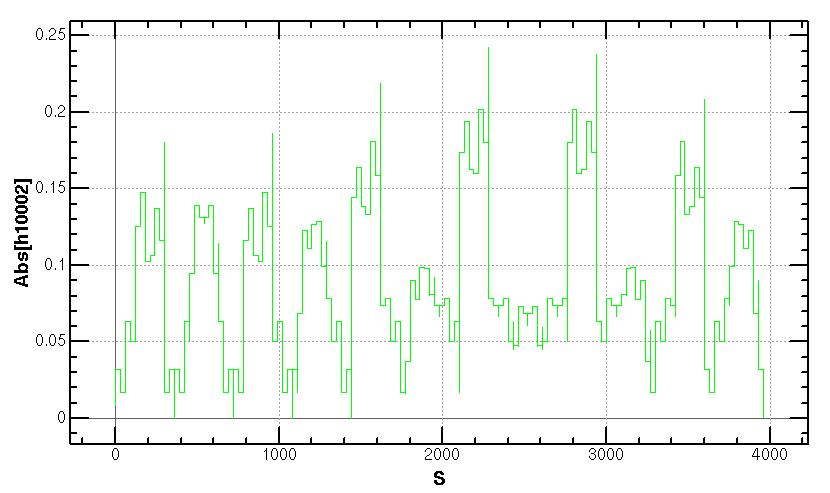 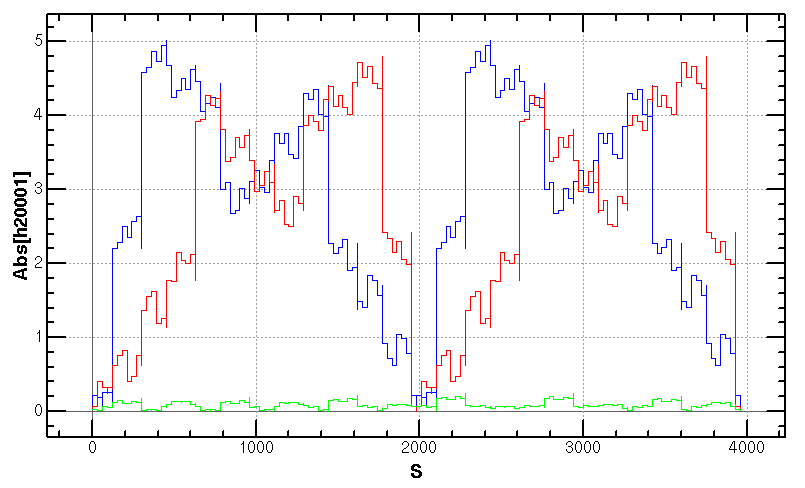 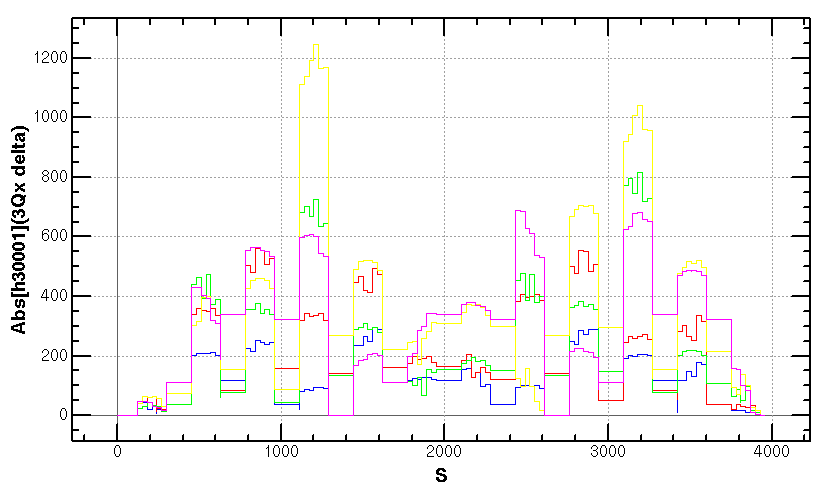 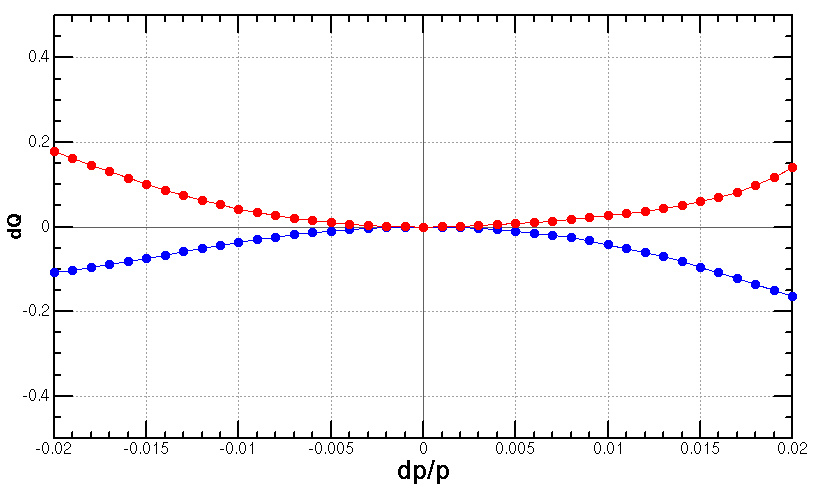 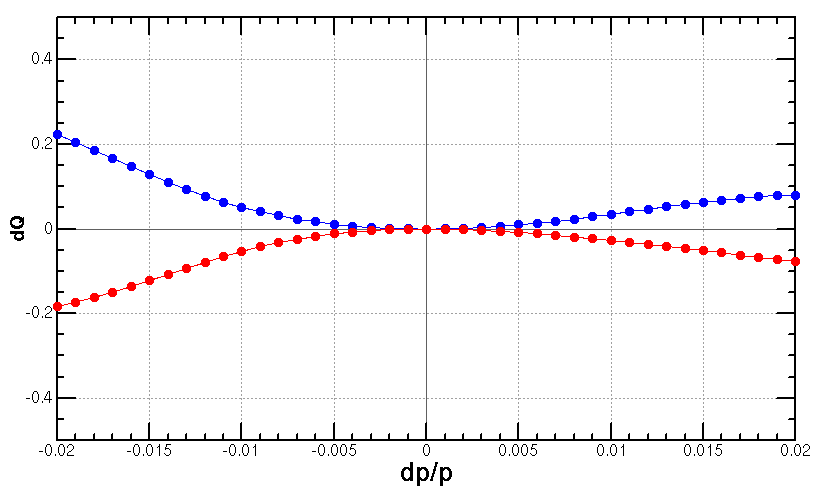 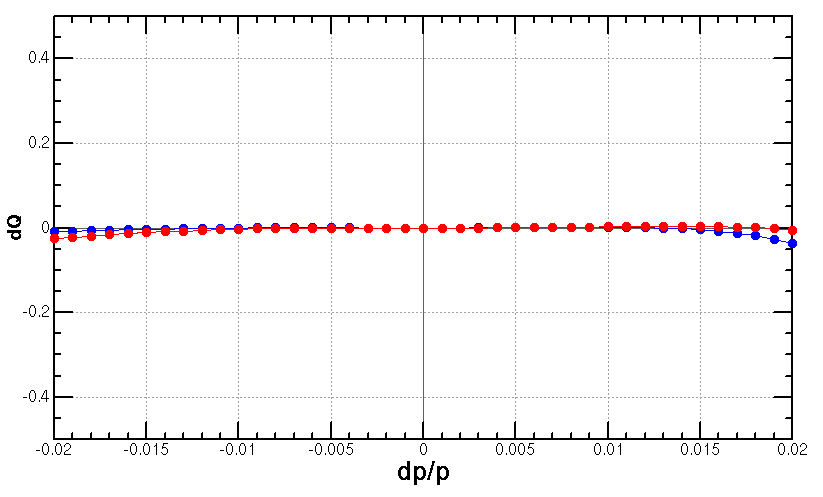 case {4,3}
case {3,4}
case {4,3}+{3,4}
+
Yiwei Wang
CEPC MDI workshop 2023
12
Lattice design of the CEPC half ring
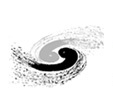 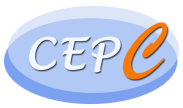 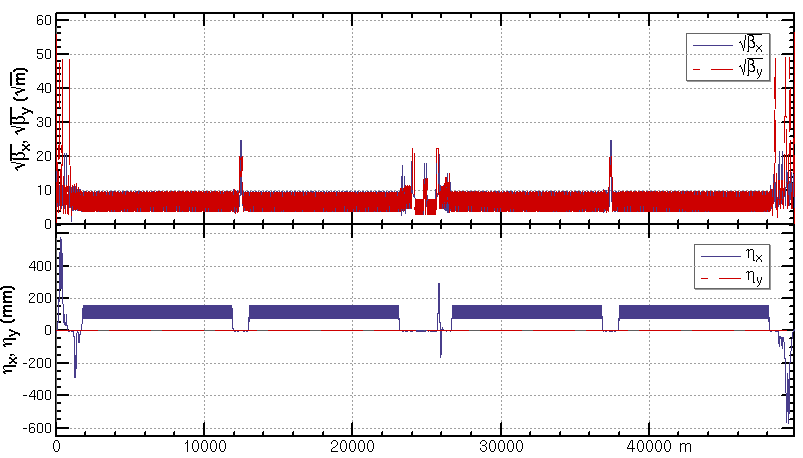 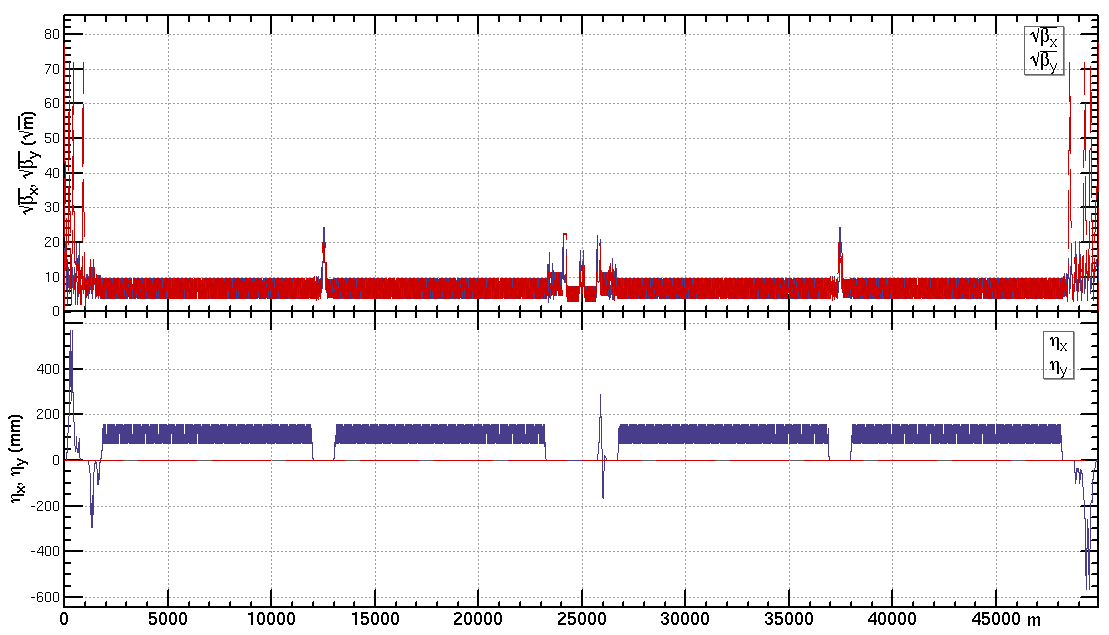 ttbar: εx=1.4nm, β=1.04m/2.7mm
Higgs: εx=0.64nm, β=0.30m/1mm
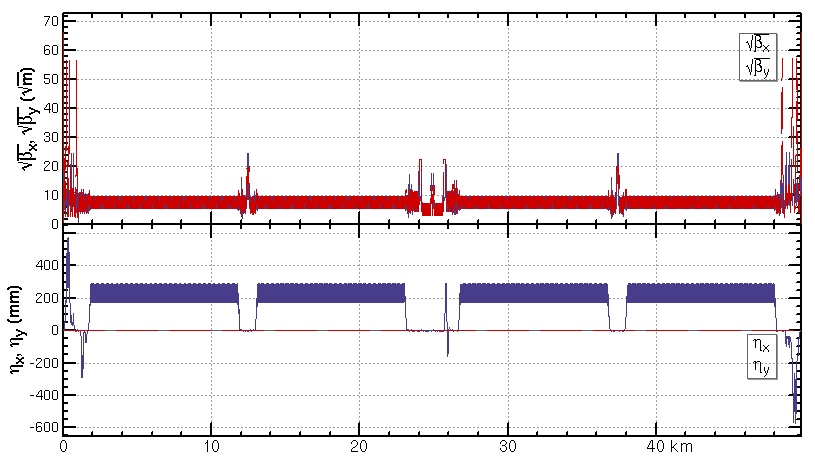 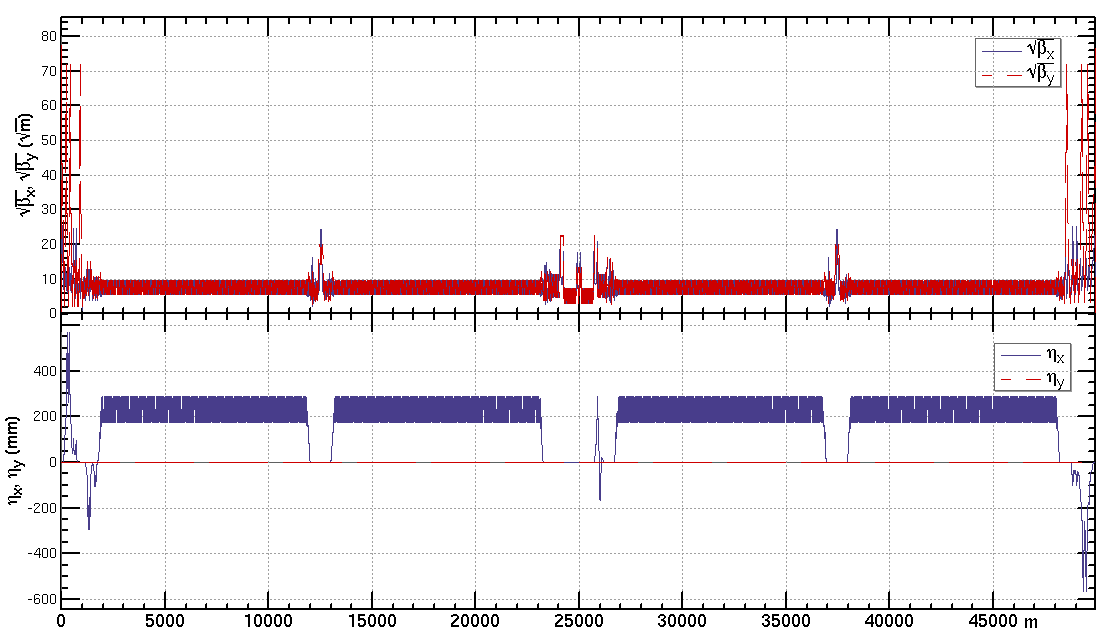 Z: εx=0.27nm, β=0.13m/0.9mm
W: εx=0.87nm, β=0.21m/1mm
Yiwei Wang
CEPC MDI workshop 2023
13
Dynamic aperture requirement
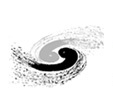 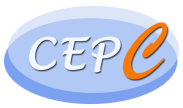 by Y. Zhang, X. H. Cui, Y. W. Wang
Yiwei Wang
CEPC MDI workshop 2023
14
Dynamic aperture @ Higgs and ttbar
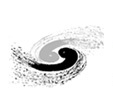 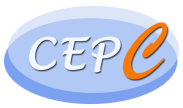 Tracking to get DA without errors, with turns for one transvers damping time, with 4 initial phases
DA optimized with 84 variables (64 arc sextupoles + 8 IR sextupoles + 4 multipoles + 8 phase advance)
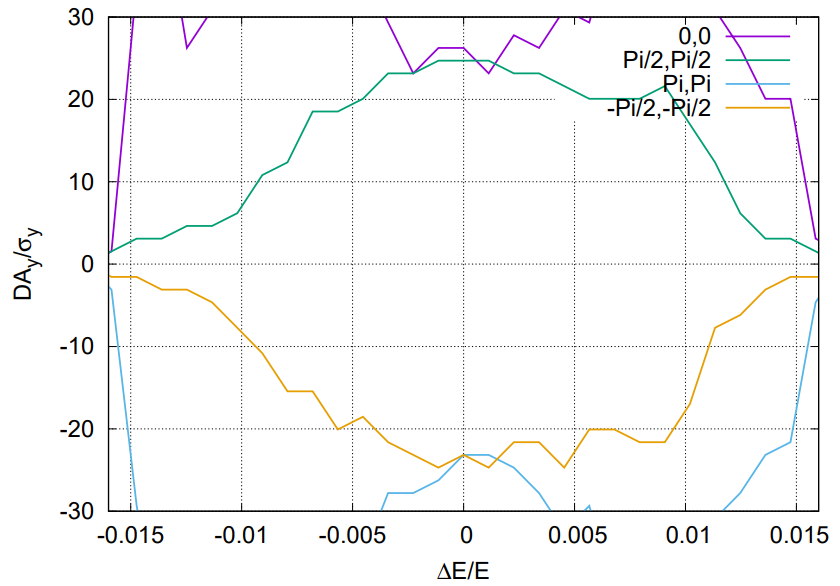 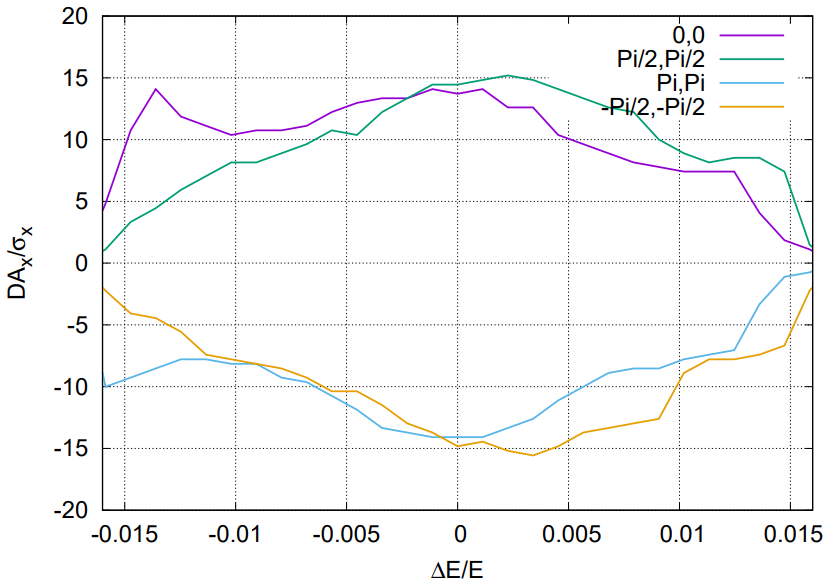 Higgs
1.6 %
1.6 %
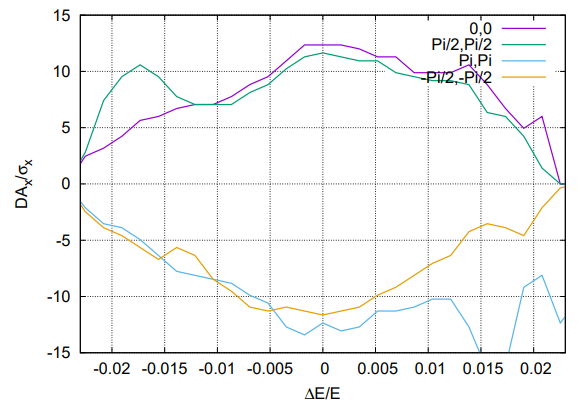 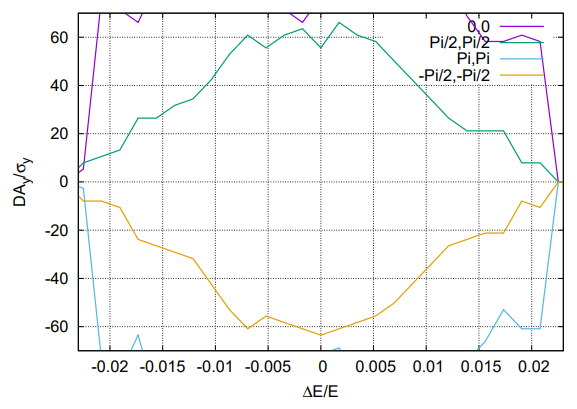 ttbar
2.3 %
2.3 %
Yiwei Wang
CEPC MDI workshop 2023
15
Dynamic aperture @ Z and W
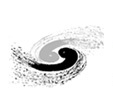 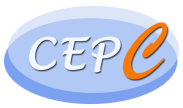 Tracking to get DA without errors, with turns for one transvers damping time, with 4 initial phases
DA optimized with 116 variables (96 arc sextupole families + 8 IR sextupoles + 4 multipoles + 8 phase advance)
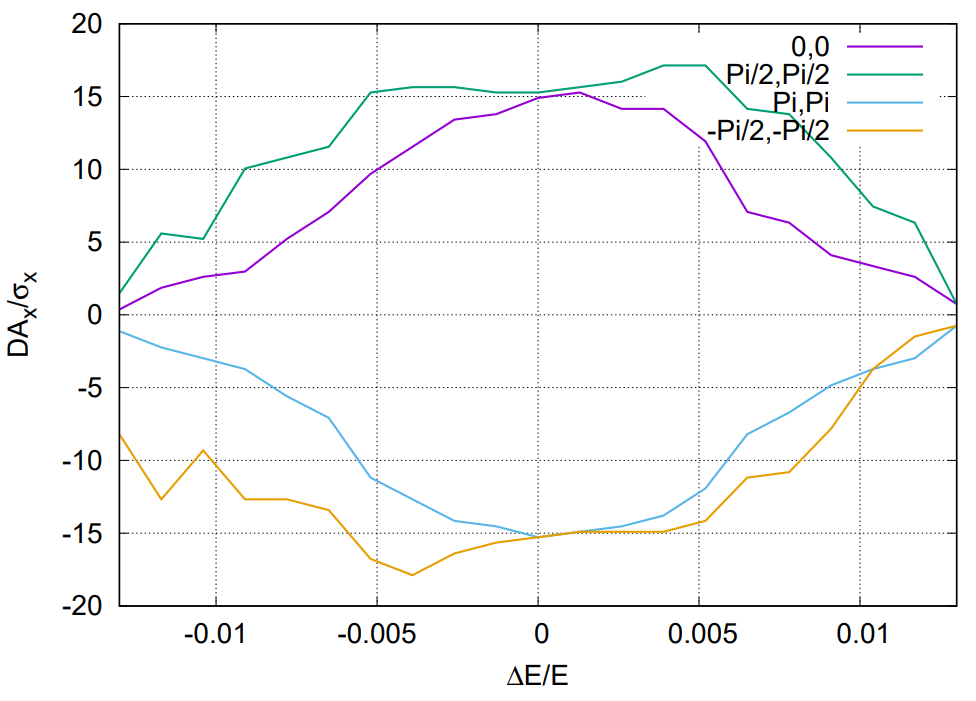 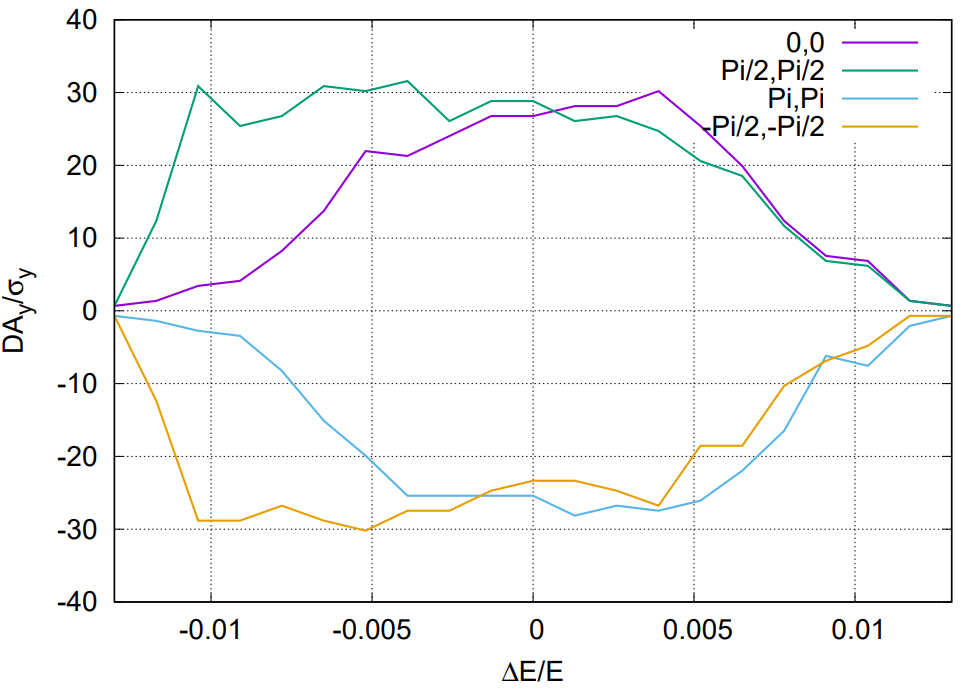 1.3 %
1.3 %
Z
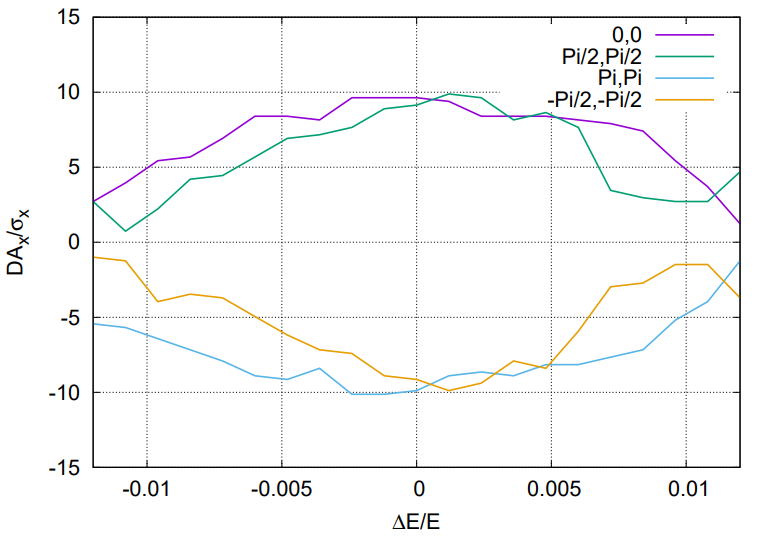 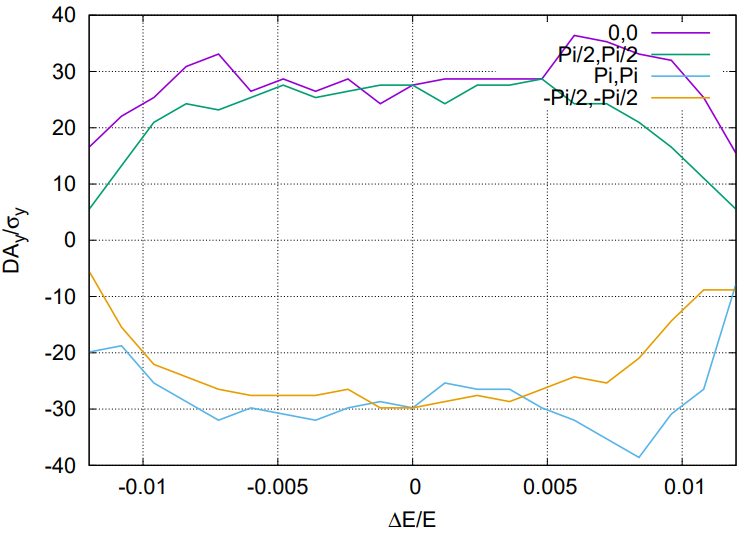 W
1.2 %
1.2 %
Yiwei Wang
CEPC MDI workshop 2023
16
Dynamic aperture with errors @ Higgs
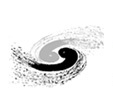 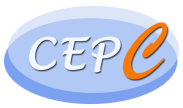 Bin Wang, 
Yuanyuan Wei, 
Yiwei Wang
*reduced to 10 um by turn on sextupole gradually or movers
w/o misalignment of the girder, main field errors of the sextupole
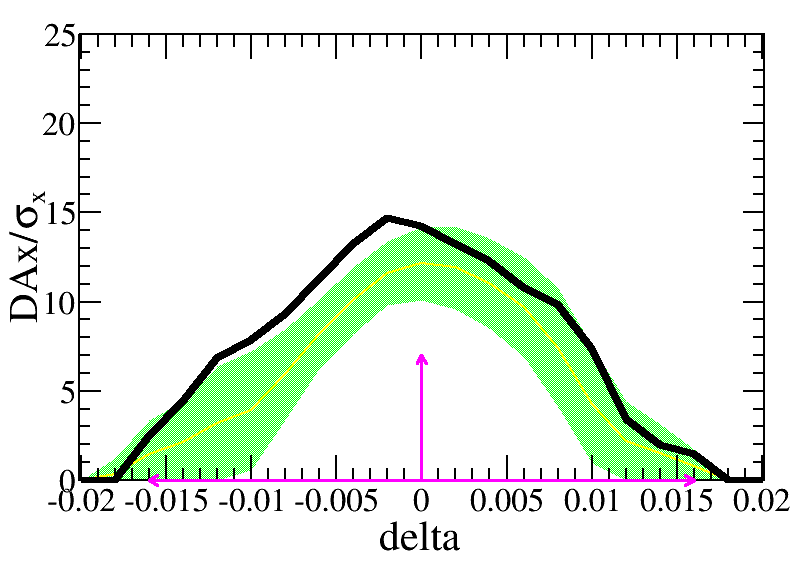 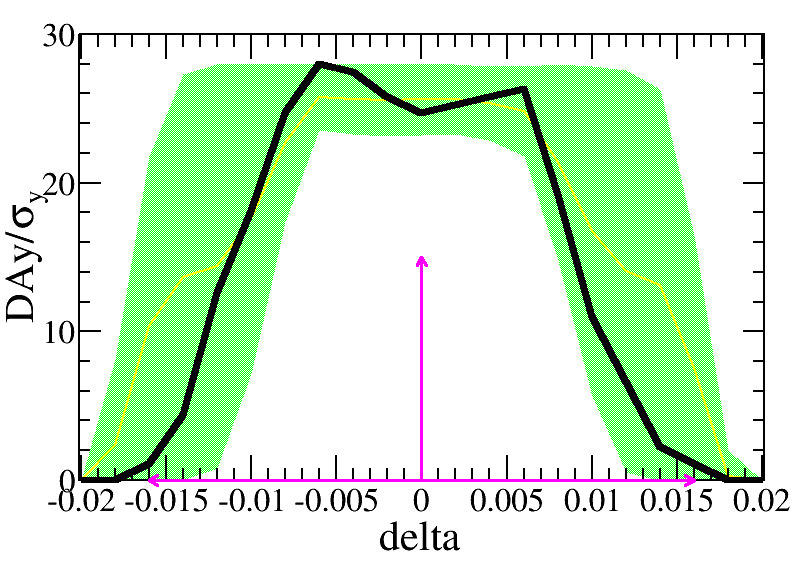 —DA w/o error
—mean value 
—statistic errors
—requirement
Higgs
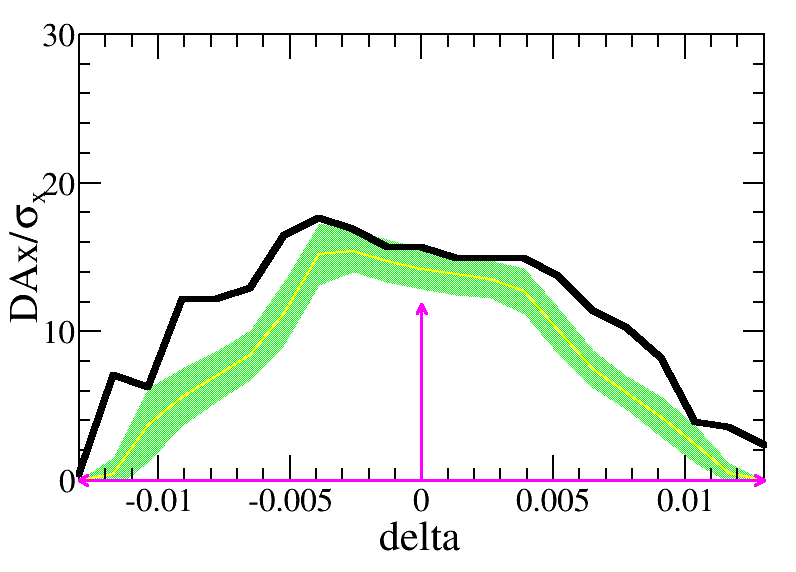 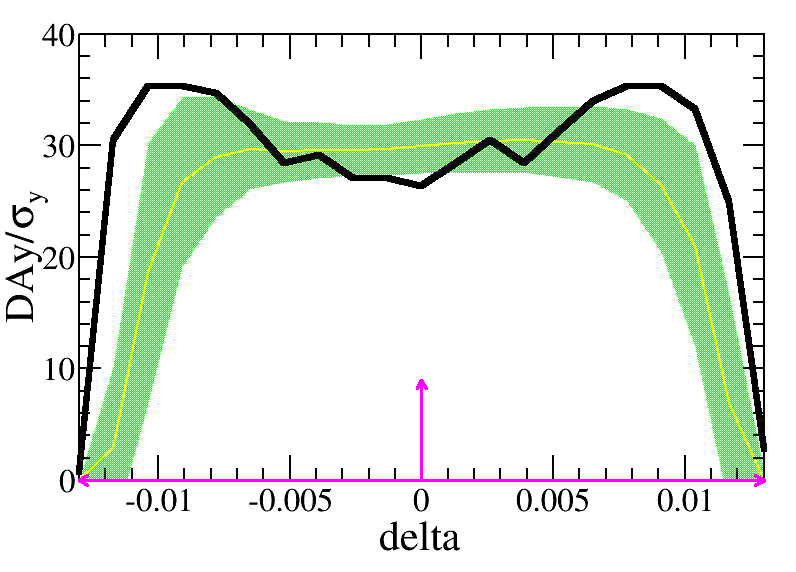 Z
1000 and 500 lattices with errors are corrected for Higgs and Z respectively. 
 The DA with error correction are tracked and satisfy the on-axis injection requirement for Higgs and off-axis injection requirement for Z.
Yiwei Wang
17
Summary
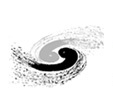 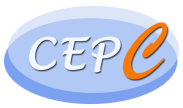 The lattice of CEPC collider ring was designed with luminosity goal 5e34/cm^2/s/IP @ Higgs with 30 MW/beam.
RF region: 1st priority of the Higgs running and flexible switching
ARC: New aberration correction scheme in ARC region. The distribution of sextupoles for Higgs & ttbar modes (90 deg cell) allowed to select –I sextupole pairs for W &Z modes (60 deg cell) .
IR: Crab waist collision, local chromaticity correction, asymmetric interaction region
Dynamic aperture w/o error for four modes achieve the requirement of energy acceptance.
Dynamic aperture w/ main errors for Higgs and Z modes achieve the requirements.
Yiwei Wang
CEPC MDI workshop 2023
18
backup
Yiwei Wang
CEPC MDI workshop 2023
19
Location of the dumping system
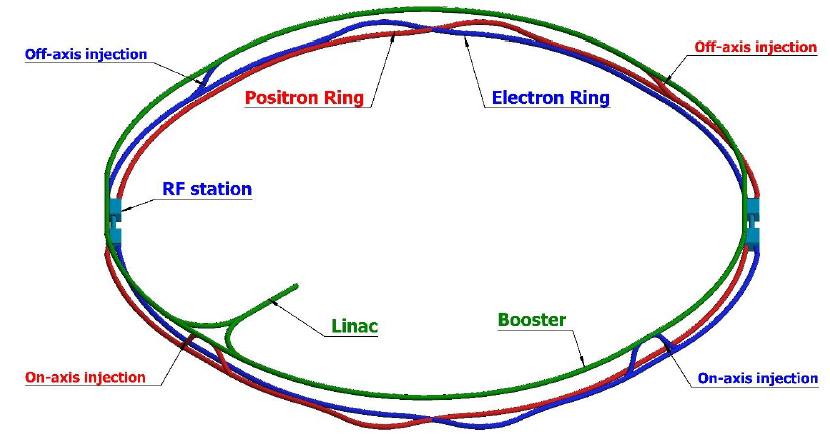 STR1
Dumping system for collider ring
Seems not necessary to be close to IP
Active machine protection for the beam loss with time larger than multi turns
Located at STR1 and STR2 or STR2 and STR3
At least one dump for each collider ring
STR4 for future option of ep collision
Inner side of tunnel
SPPC will locates outer side of CEPC
Maintenance of the dump
Dumping system for booster ring
Low charge bunches can be dumped by collimator
Dumping for bunches of on axis injection can share the dump with collider ring
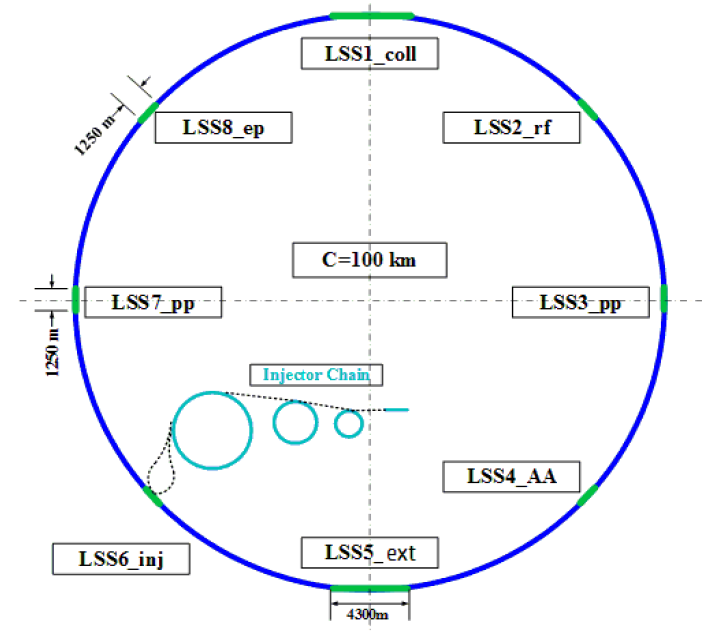 STR2
STR4
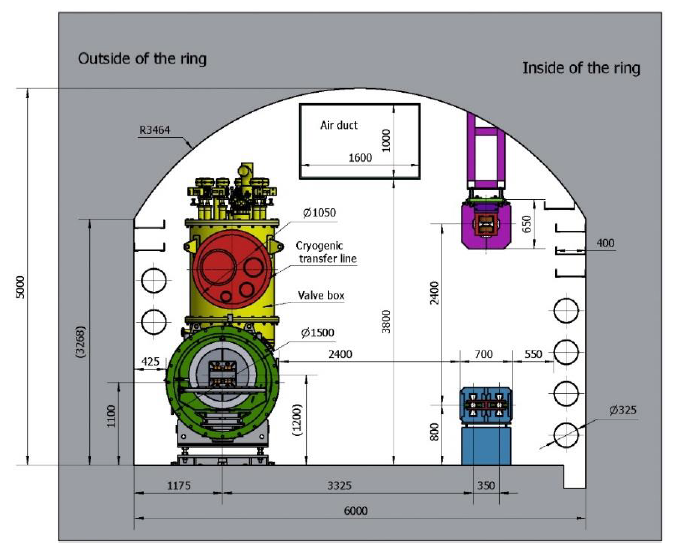 STR3
Yiwei Wang
CEPC MDI workshop 2023
20